Grenseoverskridende familieliv
Førsteamanuensis Ingunn Ikdahl
Juridisk fakultet, UiO
Ingunn.ikdahl@jus.uio.no
Debatten rundt jussen:Politikken og kommentarfeltene
Regjeringsplattformen: «Vurdere tiltak som kan begrense og stanse trygdeeksport, men innenfor de internasjonale avtalene Norge er bundet av.»

«Hvorfor i all verden skal folk få gratis penger fra staten, enda de ikke bor i Norge??? Disse mødrene til barna som er hjemme i Polen med sine barn, har da ingen verdens ting med den norske velferdsstaten å gjøre..»  

«ja nå må norge slutte å sende penger ut av landet i blind naivitet, norge har blitt verdens velferds-melkeku, vi blir rundstjelt av disse som utnytter systemet.»
Tallene: NAVs statistikk for 2013
Utbetalinger til utlandet utgjorde 1.7%

De enkelte ytelsene:
Kontantstøtte 	27 mill.
Barnetrygd 	183 mill.
Alderspensjon 	3297 mill.

Andel til utenlandske statsborgere:
Kontantstøtte	87 %
Barnetrygd	74 %
Alderspensjon	26 %
Forordningens system
Forordningens system for familieytelser

Tre eksempler på norsk trøbbel (og kanskje ett til)

Fremtiden
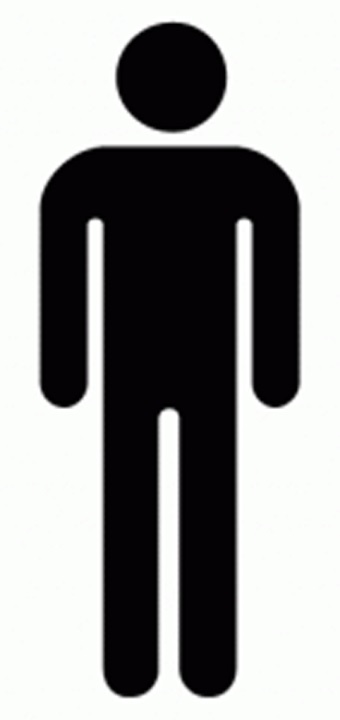 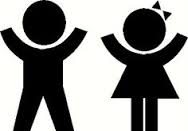 Forordningens system
Barnetrygd?
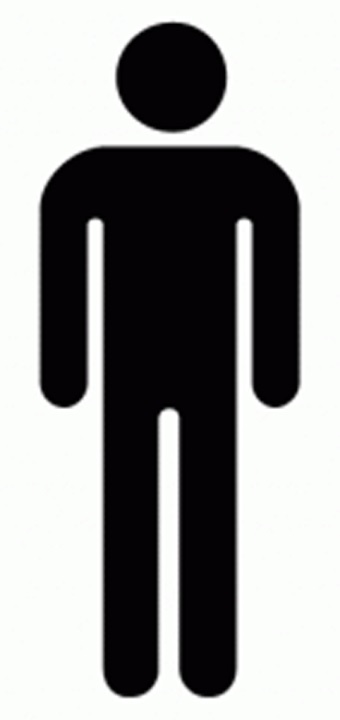 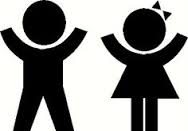 Norge					Polen
Forordningens system
Barnetrygd?
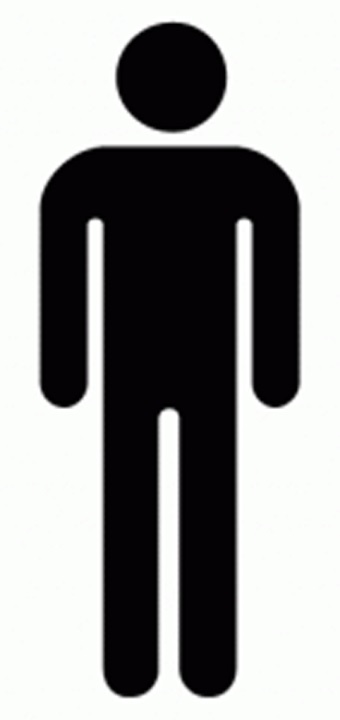 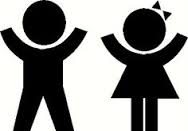 Koordinering, ikke harmonisering
Er Norge det kompetente land for far?
Forordningens system
Barnetrygd?
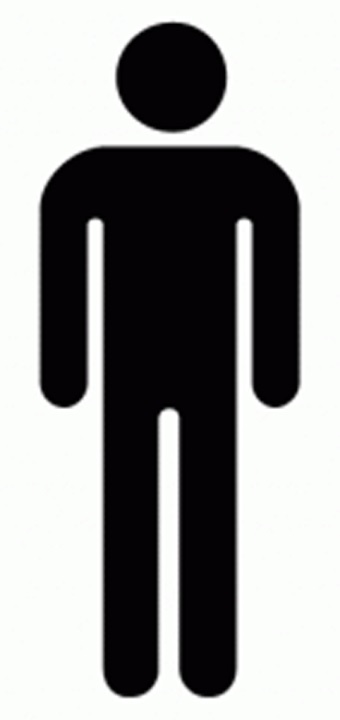 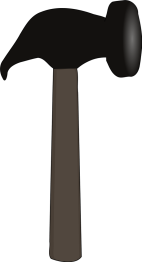 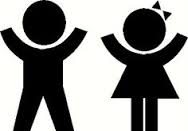 Koordinering, ikke harmonisering
Er Norge det kompetente land for far?
Fyller far vilkårene norsk regelverk stiller opp?
Forordningens system
Barnetrygd?
Barnetrygd?
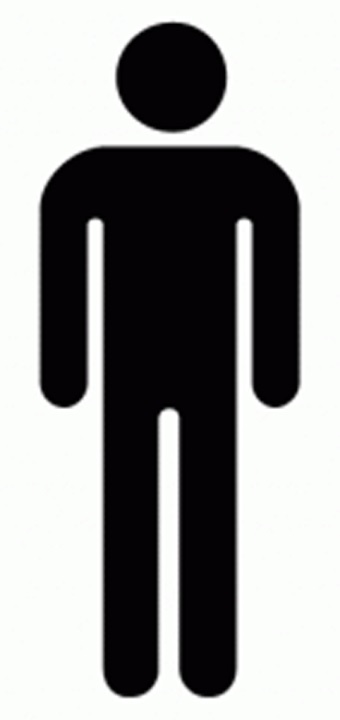 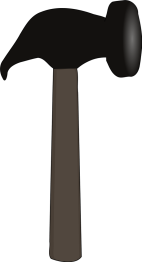 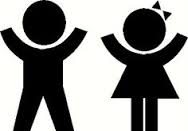 Problemet med overlappende ytelser
Prioritering: 1) yrkesaktivitet 2) pensjon 3) bosted
 
Avgjør hva som er primær- og sekundærland
Forordningens system
Barnetrygd?
Barnetrygd?
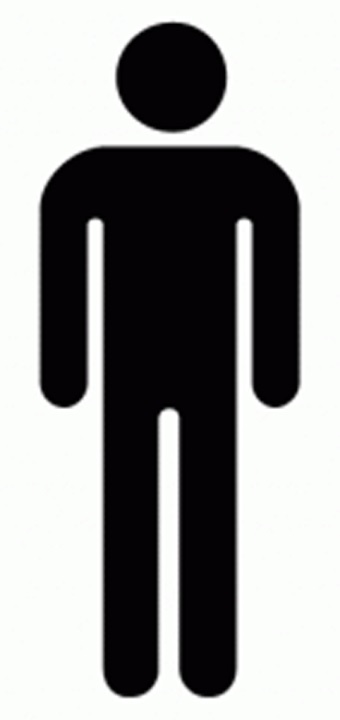 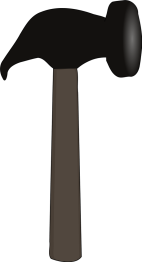 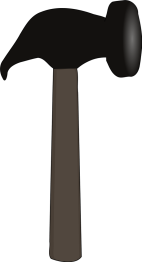 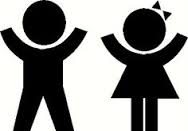 Problemet med overlappende ytelser
Prioritering: 1) yrkesaktivitet 2) pensjon 3) bosted
Stiller de likt: barnas bosted
Avgjør hva som er primær- og sekundærland
Forordningens system
Barnetrygd?
Barnetrygd?
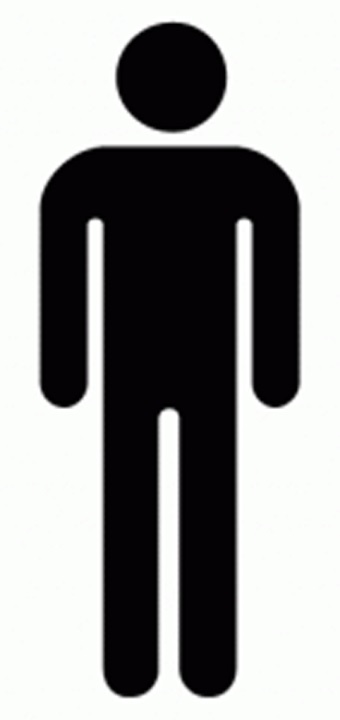 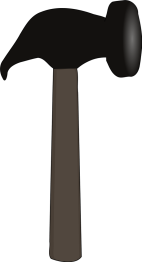 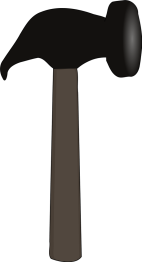 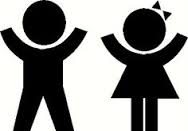 Primærlandet (her Polen) betaler først
Sekundærlandet (Norge) betaler evt differanse
Trøbbel 1:Kontantstøtte som «familieytelse»?
Art. 3.1.z: ytelser som skal møte «udgifter til forsørgelse»

1998: Regjeringen mente kontantstøtte var omfattet, men ville søke om unntak
1998: nektet eksport i mellomtiden
2001: EU-kommisjonen sa nei til unntak
2002: Finland tapte tilsvarende sak (Maaheimo)
2003: Norge endret praksis. Etterbetaling fra 1998
Trøbbel 2: Bostedskrav
Barnetrygdloven § 2: «bosatt i riket»
Forskrift: lovene «fravikes i den utstrekning det er nødvendig i henhold til» forordningen
Leses som: «bosatt i et EØS-land»
Hva med Finnmarkstillegget?
Sak E-3/05 (2006): 
indirekte forskjellsbehandling, men lovlig: tilstrekkelig rettferdiggjort
Ordningen kunne bestå
Trøbbel 3: Husstandskrav
Art 1(i) definerer «familiemedlem»:
«1) i) enhver person, der betegnes eller anerkendes som familiemedlem eller betragtes som hørende til husstanden i henhold til den lovgivning, hvorefter ydelserne udredes
…3) såfremt en person i henhold til den lovgivning, der finder anvendelse som omhandlet i nr. 1) og 2), kun betragtes som hørende til familien eller husstanden, hvis han bor sammen med forsikringstageren eller pensionisten, anses denne betingelse dog for opfyldt, når forsørgelsen af den pågældende i det væsentligste påhviler forsikringstageren eller pensionisten.»
Trøbbel 3: Husstandskrav
Barnetrygdloven § 2: «har barn … boende fast hos seg»
Fast praksis: avslag til skilte/ separerte hvis barnet bodde fast hos den andre
Sak E-6/12 (2013)
Forordningen gjelder på samme måte for skilte og separerte 
Husstandskrav i nasjonal rett må erstattes med krav om vesentlig forsørgelse
Norsk praksis var EØS-stridig
Mer trøbbel i sikte? Husstandskravet og kontantstøtte
Barnetrygdloven: 
Rundskriv gjorde endring i forståelsen av kravet «boende fast hos seg»
Kontantstøtteloven §§ 2 og 3:
Samme vilkår som barnetrygdloven
Eksplisitt uttalt i rundskriv at dette ikke endres etter E-6/12
Vil dette kunne stå seg?
Takk for meg.